Графічні, фонетичні та морфологічні стилістичні засоби
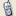 1. Стилістична інформація графіки та пунктуації.
2. Фонетичні засоби стилістики.
3. Морфологічний стилістичний інструментарій.
Рівні стилістичних прийомів та виражальних засобів
Графічний
Фонетичний
Морфологічний
Лексичний (тільки виражальні засоби)
Семасіологічний (тільки стилістичні прийоми)
Синтаксичний
Текстуальний
Інтертекстуальний
1. Графіка та пунктуація
O that awful deep-down torrent O and the sea the sea crimson sometimes like fire and the glorious sunsets and the figtrees in the Alameda gardens yes and all the queer little streets and pink and blue and yellow houses and the rosegardens and the jessamine and geraniums and cactuses and Gibraltar as a girl where I was a Flower of the mountain yes when I put the rose in my hair like the Andalusian girls used or shall I wear a red yes and how he kissed me under the Moorish wall… 
(J. Joyce)
Графіка та пунктуація: тире
That was the end of the matter – or so we thought.
Everything – furniture, paintings and books – survived the fire.
Графіка та пунктуація: дефіс
two-year-old cats		two year-old cats
re-cover			recover
re-sign			resign

bath-tub		bathtub

Word-processor	Wordprocessor
Word processor
Графіка та пунктуація: лапки
Bob experienced the ‘catastrophe’ of having his tooth pulled.” Bob may have thought it was a catastrophe, but the author of the sentence is letting us know that she does not – scare quotes(may indicate irony, skepticism, derision).
“Salt of the Earth” Banker Is Jailed for Stealing from Her Elderly Client
Графіка та пунктуація: курсив
Miss Carnaby  murmured faintly:
“So you know?”
Hercule Poirot nodded. (A.Christie)

“I have just been thinking, and I have come to a very important decision. These are the wrong sort of bees.” (A. Milne)
Графіка та пунктуація: капіталізація
Every day Music comes into my house.
«a placard hanging from his neck that in runny ink reads THESE ARE THE TIMES THAT FRY MEN’S SOULS – NATHAN HAIL»; «WELCOME TO THE CITY OF DICKENS»; «there used to be a sign that read DICKENS – NEXT EXIT» - імітація оголошень та плакатів
‘I’m TRYING!’ she heard herself shout. Clearly she was more nervous than she’d realized.
Графіка та пунктуація: дужки
Godwin argues that Thompson’s policies (which he clearly dislikes) would only increase the problem.

A mother wrote that her son was ‘fritened [sic] to go to school’.
Графіка та пунктуація: знаки оклику та питання
What! That’s all you know about someone who’s trying to bring a shipload of – how many are aboard? (A. Hailey)
Нащо мені чорні брови,
   Нащо карі очі,
   Нащо літа молодії,
   Веселі, дівочі? (Т. Г. Шевченко)
Шановний друг!	My dear friend,
Пане Іванов!		Dear Sir,	
Палити заборонено!	No smoking
Входити заборонено!	No admission
Графіка та пунктуація: двокрапка, крапка з комою
There can only be one reason for this problem: John’s total incompetence
Magical Realism: Latin-American fiction today
Neither of us spoke; we merely waited to see what would happen.
He usually took great care; even so he made a few errors.
The Chairman welcomed the President, Dr Harvey; the Vice-President Mr. Barncroft and his wife; several delegates from the United States; and members of the public who had been invited to attend.
Графіка та пунктуація
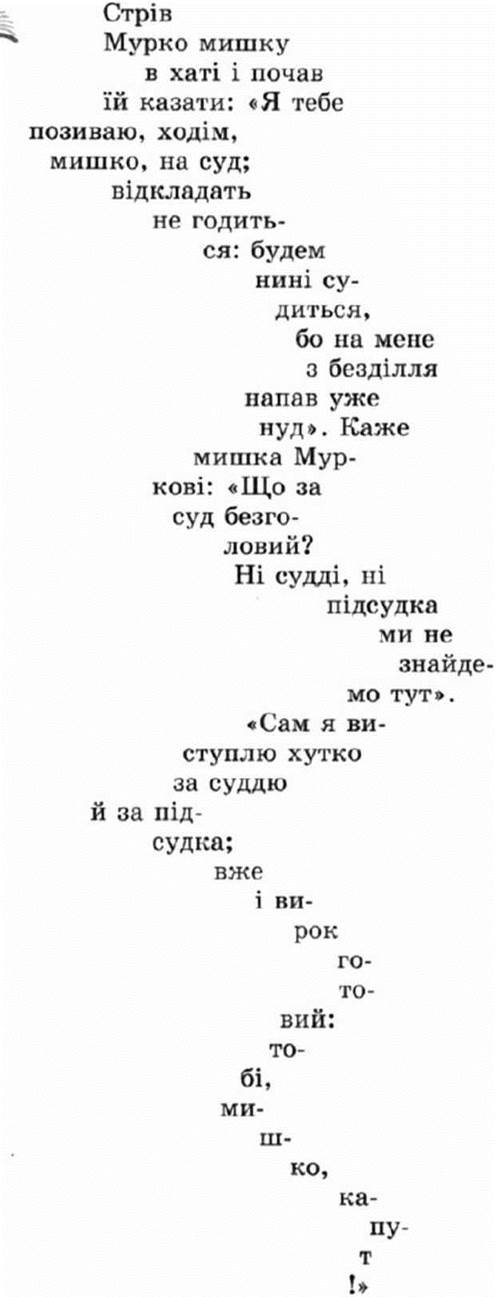 Графіка та пунктуація: ліпограма
Жорж Перек
La disparition (1969)




Les revenentes (1972)
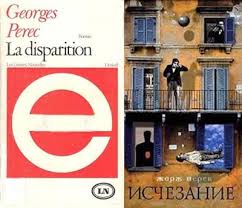 Графіка та пунктуація: шрифт
Графічні стилістичні засоби та переклад
Dear Dad,
At last I have $ome minute$ to drop you a line. I $tudy well though I’ve got $ome problem$. Becau$e of my $tudie$ I can’t think of anything el$e. Could you plea$e $end me a telegram, I’ll be $o happy to hear from you.
Your $on
Дорогий батьку,
Нарешті в мене з’явив$я ча$ напи$ати тобі ли$та. У мене в$е гаразд. Щоправда мені зов$ім не легко. Через це навчання я аб$олютно не можу думати ні про що інше. Будь ла$ка, надішли мені термінову телеграму. Буду радий отримати від тебе ві$точку.
Твій $ин
Dear son,
Your impatience is NOt surprising. NO wonder you keep your NOse to the grindstone but it is abNOrmal to work so hard. NObody will last long breaking his neck like that. I am always glad to help you with advice.
Your Dad

Любий синку,
НІхто краще мене не зрозуміє твоє нетерпіння. Прикро, що навчання відНІмає в тебе стільки часу і ти не можеш аНІтрохи відпочити. Якщо сам НІяк не впораєшся зі своїми проблемами, пиши меНІ, я НІколи не відмовлю тобі в пораді.
Твій батько
2. Фонетичні стилістичні засоби: пауза
Мінімальна конверсаційна пауза (інтерпауза) є етноспецифічною
Американці – 0,5 с, французи – 0,3 с
Корінні мешканці Аляски – 1с
Фонетичні стилістичні засоби: ритм
- But it’s no use, says he, force, hatred, history, all that. That’s not life for men and women, insult and hatred. And everybody knows that it’s the very opposite of that that is really life.
- What, says Alf.
- Love, says Bloom. I mean the opposite of hatred. I must go now, says he to John Wyse. Just round to the court a moment to see if Martin is there. If he comes just say I’ll be back in a second. Just a moment.
(J. Joyce)
Фонетичні стилістичні засоби: ритм
8 0 119
3 9 4
310 3 40 2
904
43 118
800 109
32 715
10 29
Т. Шевченко
Фонетичні стилістичні засоби: рима
За місцем наголосу – жіночі, чоловічі, дактилічні
За якістю співзвуч – багаті та бідні
За повнотою суголось – точні, приблизні
За розташуванням у строфі – суміжні (aabb), перехресні (abab), кільцеві (abba)
Фонетичні стилістичні засоби: рима
О Боже мій, така мені печаль
і самота моя така безмежна,
нема вітчизни. Око обережно
обмацує дорогу — між проваль (В.Стус).
Фонетичні стилістичні засоби: евфонія
У синьому морі я висіяв сни,
У синьому морі на синьому глеї
Я висіяв сни із твоєї весни,
У синьому морі з весни із твоєї. 
(М. Вінграновський)
Фонетичні стилістичні засоби
Алітерація (повторення приголосних звуків у близько розташованих словах):
Deep into that darkness peering, long I stood there wondering, fearing, 
Doubting, dreaming dreams no mortal ever dared to dream before 
(E. A. Poe)
Мов водопаду pев, мов битви гук кpивавий, так наші молоти гpиміли pаз у pаз.
(I. Франко)
Рокотання-ридання бандур (П. Тичина)
Фонетичні стилістичні засоби
Асонанс (повторення однорідних голосних звуків)
"I lie down by the side fo my bride"/"Fleet feet sweep by sleeping geese"/"Hear the lark and harden to the barking of the dark fox gone to ground" by Pink Floyd

Т.Шевченко: "Гармидер, гамір, гам у гаї“ – поєднання алітерації з асонансом.
Фонетичні стилістичні засоби: ономатопея
Я стою на кручі! —
За рікою дзвони:
Жду твоїх вітрил я —
Тінь там тоне, тінь там десь... (П. Тичина).
We’re foot – slog – slog – slog – sloggin’ over Africa – 
Foot – foot – foot – foot – sloggin’ over Africa.
(Boots – boots – boots – boots – movin’ up and down again)					(R. Kipling)
Hear the sledges with the bells – 
Silver bells!
What a world of merriment their melody foretells!
How they tinkle, tinkle, tinkle,
On an icy air of night! (E. Poe)
Морфологічний стилістичний інструментарій: виражальні засоби
He came. – He did come.
I know. – I do know!
Come! – Do come!
Don’t forget! – Don’t you forget!
brothers (нейтр.) – brethren (використовується у клерикальному дискурсі, у поезії)
he has - he hath 
you have - thou hast
you do - thou doest
Participle II від to get – got (брит.), gotten (амер.) – може виконувати функцію локалізації подій
Who  are you talking to? – нейтральний стиль - Whom are you talking to? – формальний, підвищений стиль
Морфологічний стилістичний інструментарій: стилістичні прийоми
1) порушення сполучуваності морфем у складі слова (транспозиція морфеми)
the waters of Atlantic
	Sands of Africa
	A Daughter of Snows (Jack London) 
	I’m seeing a good many churches on my way south (L. Hartley)
	
Граматично  неправильні форми:
	he comed (instead of he came)
	he seed (instead of he saw)
“Baby, you’re the bestest” (“Video Games” Lana del Rey)
Морфологічний стилістичний інструментарій: стилістичні прийоми
2) порушення сполучуваності словоформ у контексті речення (транспозиція форми)
[…] the whole eighteen months he’s been away. […]. Then he comes back, crooks his finger, gives you a cultured pearl necklace he’s smuggled in, and you fall into his arms (D. Cusack).
“editorial we” – we say – автор повідомлення виступає від імені групи людей
“clinical we” – How do we feel? 
What a bravo we are! – поблажливий тон